4.4
5.2
单击添加标题
上海锐普广告有限公司是中国第一家精品PPT设计机构。拥有顶尖的PPT设计团队，坚持精益求精，拒接平庸的设计理念。帮您实现精致、美观、动感的PPT设计。/点击更换文本
该图原型为OFFICE自带的雷达图
更多精品PPT资源尽在—PPT宝藏！
www.PPTBZ.com
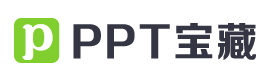 [Speaker Notes: 模板来自于 http://www.ypppt.com]